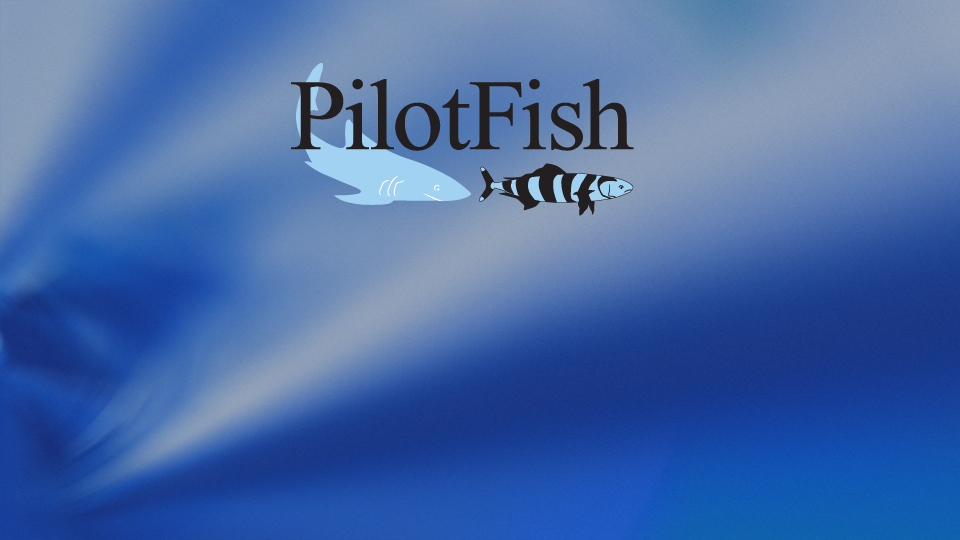 File Spec Editor
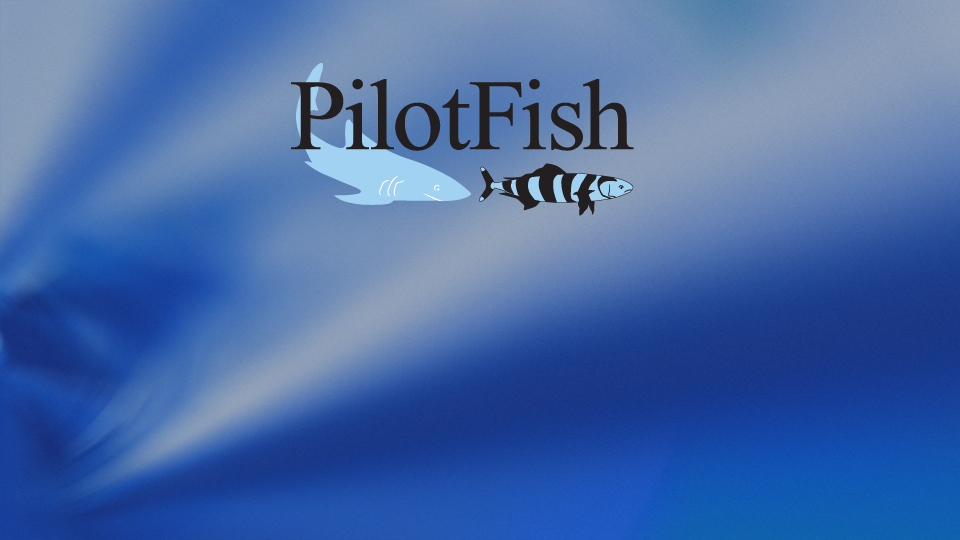 Product Training Program
Unit 4 – File Spec Editor
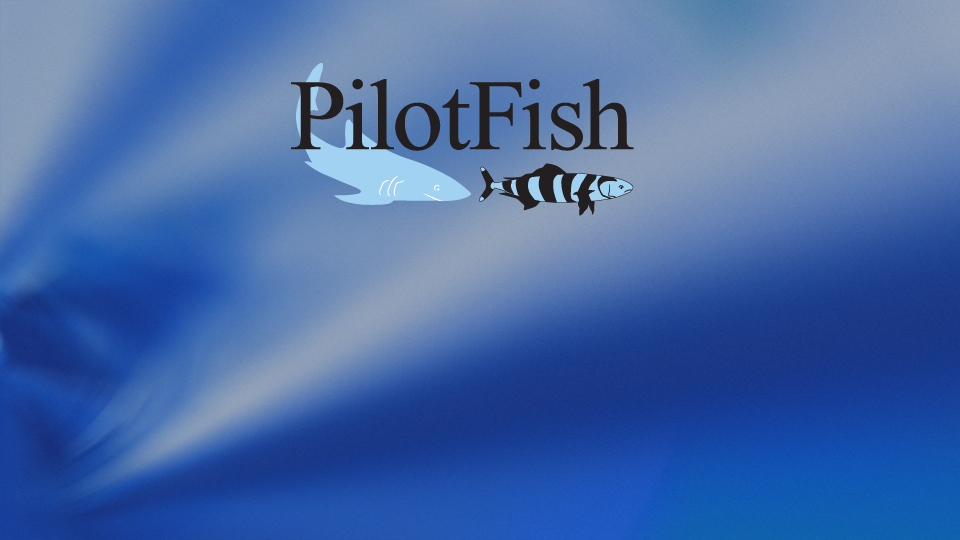 What is the File Spec Editor?
The File Spec Editor is a special transformation component for handling the conversion of complex flat files into XML.

In 90% of cases, it will not be necessary, because PilotFish pre-bundles many automated transformation modules that handle these kind of conversions for nearly all file types. However, sometimes there are exceptionally complex files that need special handling.

The File Spec Editor configures a specification for a flat file. This specification handles converting data from fixed-width or delimited data into XML, and vice-versa.

The File Spec Editor simply handles the conversion of a flat file into an XML representation of that flat file. It does NOT handle mappings and format conversions. That is handled by the Data Mapper and XSLT.